Oporná sústava
QUIZ
1. Čo mala naša kosť (Lukáš) napísané na topánkach?
A) epifýza
B) chrupka
C) hubovité tkanivo
2. Približne koľko kostí má v tele novorodenec?
A) 200
B) 252
C) 300
3. Ktorá z uvedených kostí nie je kosťou zápästia?
A) kockovitá
B) mesiačikovitá
C) háková
4. Čo je luxácia?
A) podvrtnutie
B) vykĺbenie
C) vyvrtnutie
5. Čo môžeme vidieť na tomto obrázku?
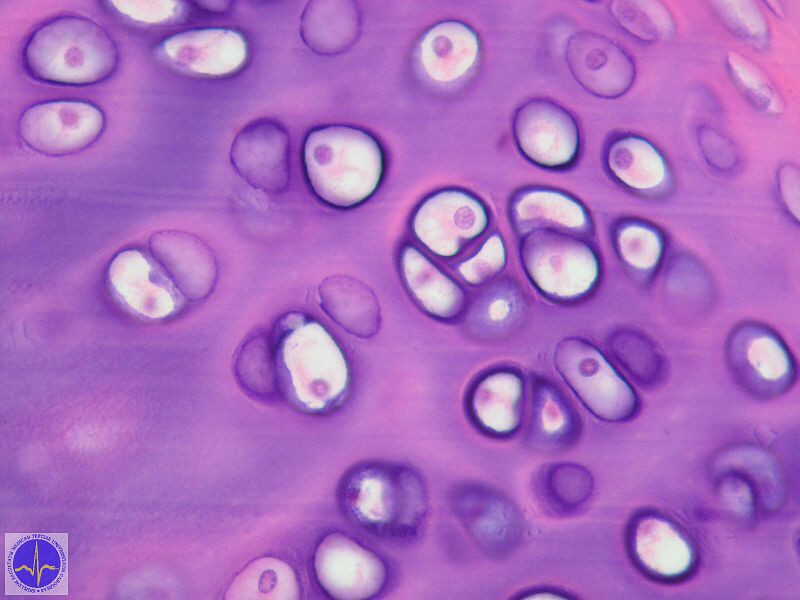 A) fibrocyty
B) chondrocyty
C) osteocyty
6. O akú kosť sa jedná , ak poviem os zygomatikum?
A) slzná
B) jazylka
C) jarmová
7. Kde sa nachádza jediná kosť, ktorá je vyvinutá už po narodení?
A) v nose
B) v uchu
C) v ústnej dutine
8. Kosti dospelého človeka tvoria _ _ % jeho telesnej váhy.
A) 14
B) 23
C) 29
9. Táto snímka bola urobená za účelom zistenia:
A) vykĺbeného ram. kĺbu
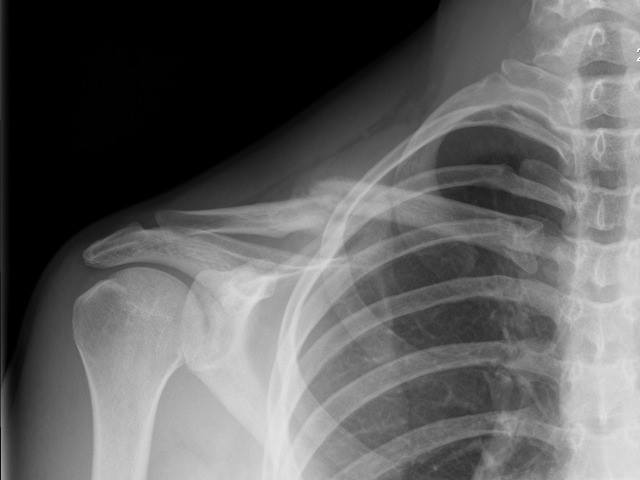 B) zlomeniny kľúčnej kosti
C) zlomeniny rebra
10. Približne koľko kĺbov sa nachádza v ľudskom tele?
A) 220
B) 230
C) 240
11. Všetky kosti v tele sú navzájom napojené, len jedna kosť je „sama“. Ktorá to je ?
A) strmienok
B) jazylka
C) čerieslo
12. Druh artritídy, ktorá vzniká baktériami prenikajúcimi do kĺbu  z infikovanej rany sa volá...
A) reumatická
B) psoriatická
C) septická
13. Na nasledujúcom obrázku sa nachádza:
A) lopatka
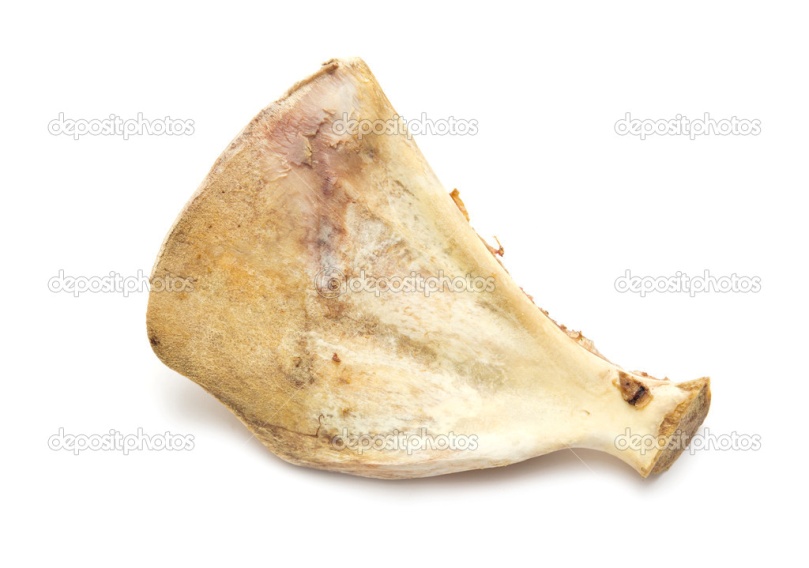 B) lonová kosť
C) záhlavná kosť
14. V pokročilom veku vzniká ... dreň.
A) červená
B) žltá
C) sivá
15. Žena na obrázku trpí chorobou nazývanou:
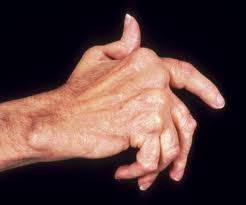 A) reuma
B) krivica
C) DNA